天国的工价
Chinese Christian Church in Columbia, 2019.7.7
[Speaker Notes: 再思教会：

教会遇到的危机

国内
美国

历史戏剧：男主角；女主角
基督是新郎；教会是新妇/新娘]
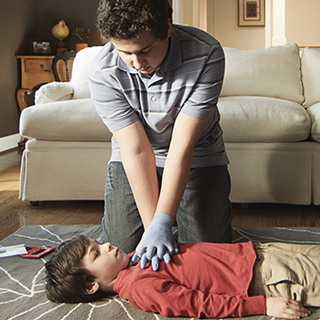 一段往事…
[Speaker Notes: 记得十三岁的那年，那时我刚刚上初中 （84-85年），我和自己的父亲有一个 对话，那年我父亲也正是我的这个年龄。对话的内容是关于我大哥即将出生的儿子，也就是我父亲的大孙子。那时家里的经济情况很困难，考虑到大嫂生孩子之后需要带孩子，不能去外面工作，家里又会少一个劳动力。于是有人提议让我辍学，当 全职保姆带我的侄子。但我内心早就下了决心，坚决不干。那天晚上，父亲找我谈话，试探着问我，如果让我辍学带侄子，愿意吗？当时我脱口就回答说，如果让我带他，我就天天掐他、打他，让他天天哭，直到你们不再放心让我带为止。我父亲听了一愣，意味深长地看了我一眼，没有再说什么。
 
我父亲那意味深长的目光，我一直不太明白，直到我到了他的年纪，自己有了家庭，有了孩子，才渐渐体会到其中的含义。
 
尽管当时家人让我辍学带孩子的要求并不一定合理，但我当时的那个回答，也是很自私、很无情的；对于自己的侄子，并没有什么爱心亲情，只觉得他是我前面道路上的一块绊脚石。当我的父亲听到我的回答时，他一定很伤心：
 
我是他的小儿子，那是他的大孙子；小儿子要掐大孙子，他作为这家的主人，会是什么感受？我们在座做了爷爷奶奶的，你们的孙子被欺负，你们知道那是什么感觉。
 
我当时不明白父亲悠悠地看了我一眼的眼神，是因为我不明白什么是家；我的做法很让他失望、伤心。
 
同样，当我们不明白什么是教会，不明白什么是天国，我们的想法和做法，也可能让天父很失望、很伤心。
 
这段经文一开始就说“因为天国好像家主…”；它没有说天国好像老板…]
「因為天國好像家主清早出去雇人進他的葡萄園做工， 2 和工人講定一天一錢銀子，就打發他們進葡萄園去。 3 約在巳初出去，看見市上還有閒站的人， 4 就對他們說：『你們也進葡萄園去，所當給的，我必給你們。』他們也進去了。 5 約在午正和申初又出去，也是這樣行。 6 約在酉初出去，看見還有人站在那裡，就問他們說：『你們為什麼整天在這裡閒站呢？』 7 他們說：『因為沒有人雇我們。』他說：『你們也進葡萄園去。』 8 到了晚上，園主對管事的說：『叫工人都來，給他們工錢，從後來的起，到先來的為止。』 9 約在酉初雇的人來了，各人得了一錢銀子。 10 及至那先雇的來了，他們以為必要多得，誰知也是各得一錢。
马太福音 20:1-10
因为天国好像 家主 …
οἰκοδεσπότης 家主
οἶκος 家
δεσπότης 主人
[Speaker Notes: 明明是雇主，为何要说家主？

因为耶稣要让我们明白，天国是一个家；上帝并非割韭菜、贪污敛财、转移资产的腐败统治者；上帝是一家的主人；就好像我父亲是家的主人，当我急切为自己前途考虑，想要虐待自己侄子的时候，他作为父亲，作为爷爷，会很伤心。

读懂“家”这个字，对这个比喻就明白了一半。

家是讲恩典的地方 
 
如果是公平的话，那刚生下来的小孩，根本没有出去工作，就不应该吃饭了；但我们看到多少父母，自己吃点地沟油没有关系，但为自己的孩子，千方百计去香港买新西兰澳洲奶粉，即便很贵很贵，也心甘情愿；因为家里面的原则不是公平，而是恩典。
 
我现在慢慢明白我父亲的心意。作为父亲，心中 最挂念的，就是谋生能力最弱的那个孩子；那些很会打工，很会挣钱，很会读书，找到好工作的孩子，父母都不怎么担心，父母最担心的是家中弱小的孩子；当谋生能力强的孩子，帮助谋生能力弱 的孩子，父母内心会非常高兴；但当强势的孩子看不起或欺负比较柔弱的孩子，父母会非常伤心。
 
上帝就是这样一位天父，他最挂心的是祂家中弱小的孩子：]
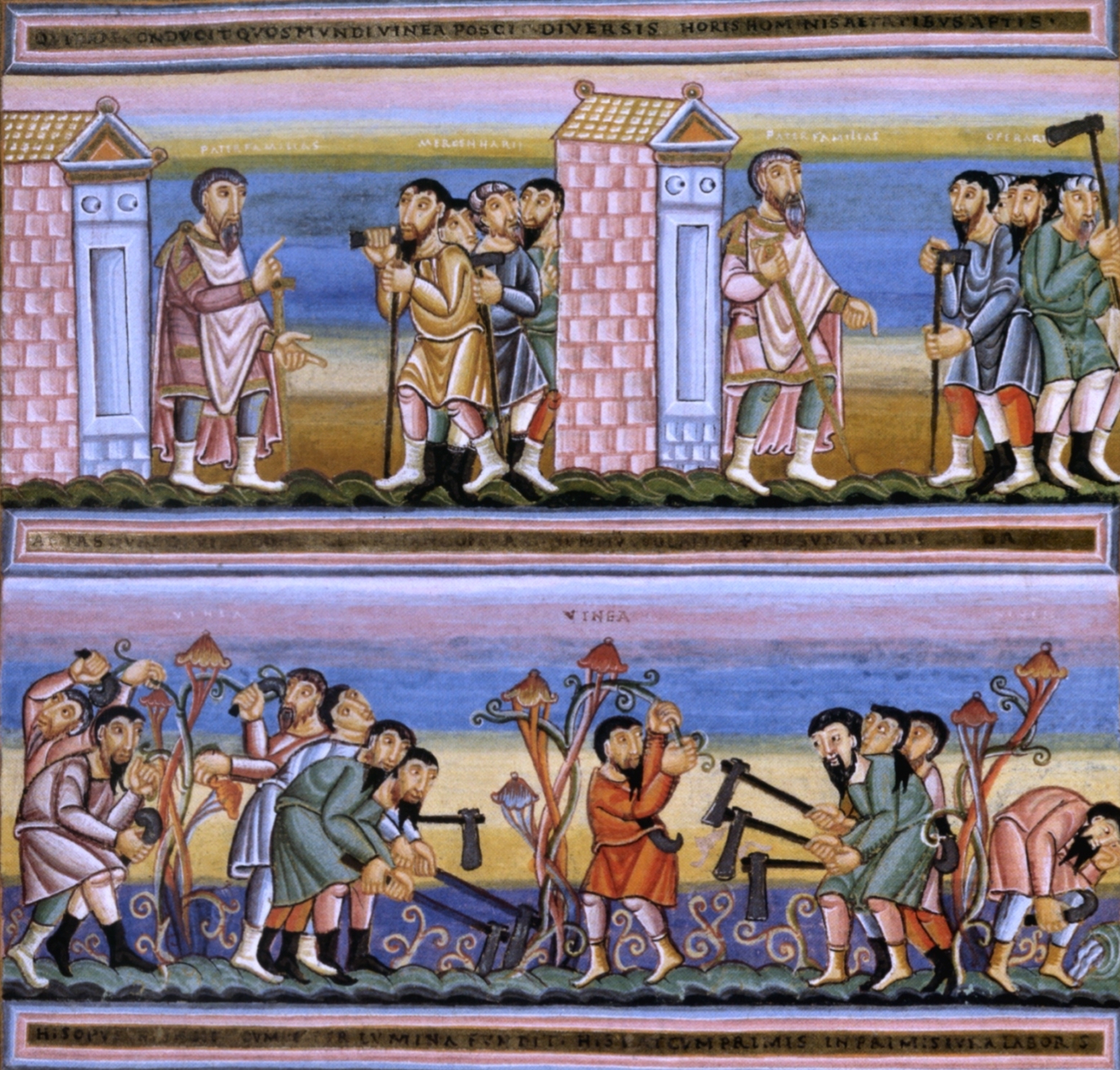 葡萄园工人的比喻
工价：一钱银子
巳初：早上九点
午正：中午12点点
申初：下午三点
酉初：下午五点
晚上：大约下午6点
[Speaker Notes: 马太福音20章里，这些早上就开始工作的人，他们得了一钱银子，他们的感觉不是嫉妒，而是觉得不公平。感到不公平， 他们从一大清早，早上6点钟就进葡萄园工作，整天劳碌，汗流浃背；而另外又一些人是早上九点钟进来开始干活的，比他们少干3个小时，还有一些人是中午12点进来的，还有一些人是下午3点进来的，还有一些人是下午5点进来的；收工算工钱的时候是下午6点，所以有人工作了12小时，有人9小时，有人6小时，有人三小时，而有人只工作了1小时，最后进来的人点个卯可能就收工了。]
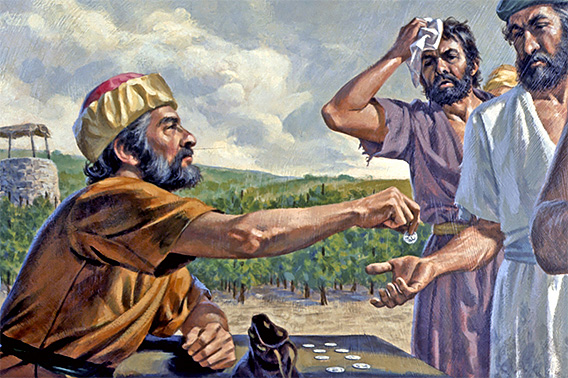 独特的发工资次序…
[Speaker Notes: 发工钱的过程也很有意思：如果这个葡萄园主人从早上6点钟开始工作的人开始发起，那么那些人拿了一钱银子，会毫无怨言地离开，因为这是他们和老板讲定的工钱；接着是那些上午九点开始工作的，他们心里可能在想，我比那些人少工作了3小时，可能会比他们少点，但他们也得了一钱，他们会带着一丝感恩而离开；等到那些只工作了一小时的工人，也得一钱银子，这些人心里会非常感恩，觉得自己不配，完全是雇主的恩典。
 
但是那个实心眼的老板从只工作了一小时的工人发起，一路发到那些一大早进葡萄园工作了12小时的人，这一路发下来，一路就是在拉仇恨，越往下发，工人心里越不满，脸色越难看。

难道是这个家主不够聪明吗？难道耶稣不明白这一点吗？当然不是；耶稣讲这个比喻，就是为了达到这个效果，激起读者的情绪，然后为了说明天国的一个道理。
 
那么这个道理是什么呢？]
因为天国…
上文下理：
上文：马太福音 19 
16 有一個人來見耶穌說：「夫子，我該做什麼善事才能得永生？」 17 耶穌對他說：「你為什麼以善事問我呢？只有一位是善的。你若要進入永生，就當遵守誡命。」 18 他說：「什麼誡命？」耶穌說：「就是不可殺人，不可姦淫，不可偷盜，不可作假見證， 19 當孝敬父母，又當愛人如己。」 20 那少年人說：「這一切我都遵守了，還缺少什麼呢？」 21 耶穌說：「你若願意做完全人，可去變賣你所有的，分給窮人，就必有財寶在天上；你還要來跟從我。」 22 那少年人聽見這話，就憂憂愁愁地走了，因為他的產業很多。
[Speaker Notes: 我该做什么善事才可以的永生；
以做善事来问耶稣；靠行为挣得天国；
耶稣就直接回答他，要守诫命；要变卖一切所有的，跟从耶稣
其实是从十诫的后六诫说起，然后说道前面四诫，就是要尽心尽性尽力尽意爱主你的神；这是进天国的一种方法；
 
那个少年财主问错问题了，他的问题里已经加了自己的东西 “做什么善事 才可以得永生”；而不是问耶稣，如何才能得永生？如果他不以善事来问耶稣的话，那么耶稣会告诉他 ：你们 信神 ，也 当信我；
 
但这很难；那财主忧忧愁愁地走了；
 
19:25 门徒们问，这样谁能进呢？这太难 了；

如果不靠上帝的恩典，没有人可以得到那一钱银子，因为上帝给的工价很高，这工价就说天国

马太20章里面的比喻，就是讲进天国的方法，靠着基督里面的恩典]
因为天国…
上文下理：
下理：马太福音 20
預言受難復活
17 耶穌上耶路撒冷去的時候，在路上把十二個門徒帶到一邊，對他們說： 18 「看哪，我們上耶路撒冷去，人子要被交給祭司長和文士，他們要定他死罪， 19 又交給外邦人將他戲弄、鞭打、釘在十字架上，第三日他要復活。」
誰願為首當做僕人
20 那時，西庇太兒子的母親同她兩個兒子上前來拜耶穌，求他一件事。 21 耶穌說：「你要什麼呢？」她說：「願你叫我這兩個兒子在你國裡，一個坐在你右邊，一個坐在你左邊。」
[Speaker Notes: 天国是恩典：耶稣基督先要走通这条恩典之路，先要赚取足够的恩典，才能成为那满有恩典的“家主”

只是门徒们显然不明白什么是天国，也不明白耶稣讲这个比喻的意思，他们开始争论排名座次…]
天国好像…

… 一钱银子
[Speaker Notes: 解开这个比喻的一个钥匙，就是明白作为价银的那 “一钱银子”到底指的是什么？

这个问题困扰了我许多年，最近突然有点心得。和大家分享，希望对大家有所帮助 

一钱银子指的是家主赏赐给我们的恩典，是天国；是永恒、是永生

这些属灵的恩赐有个特点：他们是单一性、整体性、不可分割性 

永恒是一个很特殊的东西，英文叫做infinity 或eternity；就像数学的无限大(∞)；你不能说这是一个很大的∞，或者说是很小的∞；无限大就是无限大；很小的∞和很大的∞都一样大。那些清早进葡萄园工作/进入神的家，得到工价是永恒，那些在黄昏下班前进葡萄园工作的，得到的工价也是永恒。上帝不能给早上就进葡萄园工作的那些人大一点的永恒，老一点的永恒，多一点的新耶路撒冷；祂不能给黄昏才进葡萄园工作的人少一点的永恒、年轻一点的永恒，少一点的新耶路撒冷。天国和永恒，你得到了，就是得到了全部，你没得到的，就是全部没得到。你没有办法得到半个永恒，或十分之一个永恒，或一点点的永恒；一点点的永恒和无限大的永恒，都是一样的。

天国不是可以挣得的，天国都是上帝恩典的赏赐：
 
没有人配得承受这个工价，没有人可以赚得永恒，我们与永恒都同样遥远，无论我们身处低谷，还是站在喜马拉雅的顶峰，我们与天空的距离是一样的，因为那无限天际线和我们每个人都同样遥远，古人说，天不可阶而升之，我们没有人可以凭自己的能力到达天国，任何人进入天国，都是上帝绝对的恩典。
天国是耶稣挣得后作为恩典赏赐给我们的：（紧随其后）马太 20 17 耶穌上耶路撒冷去的時候，在路上把十二個門徒帶到一邊，對他們說： 18 「看哪，我們上耶路撒冷去，人子要被交給祭司長和文士，他們要定他死罪， 19 又交給外邦人將他戲弄、鞭打、釘在十字架上，第三日他要復活。」  
然而，要明白上帝的恩典是多么困难，那些一大清早就进入葡萄园工作的工人，真的以为是他们自己的业绩让他们赚得了天国；但那黄昏时才进来的，更容易明白天国不是他当得的，不是他赚来的，更容易明白这“恩典”的原则。所以主耶稣说：“在前的将要在后，在后的将要在前”，因为那些在后的，比那些在前的，更快领悟恩典的真理，而恩典是我们进入真理的唯一路径。那清早起来就进葡萄园工作的，他们得到天国、永恒、新耶路撒冷作为工价，其实也完全是出于恩典，但他们的自义、攀比、嫉妒心蒙蔽了他们属灵的眼睛，让他们看不到天国的原则，不在于“立功之法”，而完全在于“信主之法”。]
天国的合一性
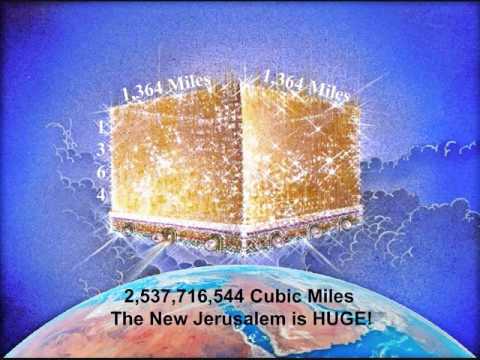 A collective project
[Speaker Notes: 天国是一个共同体 communion/community; 

天国的合一性：
我们这些被自私所束缚的人，或者深受美国个人主义影响的人，很难真正理解这个共同体的含义：，

每一块活石，连在一起；活的城市；
每一寸空间都是属于神的，因为那城里没有殿；
每一寸空间也同时都是属于每一块活石的

如果每一块活石都是在神家/葡萄园工作过的门徒，那么天国是赐给每一位圣徒的恩典。整个天国都是你的，也都是他的；这个叫做commonwealth，共有财产。

明白了这一点，就不会结党纷争；因为教会里面有恩赐的那些人，不是为了自我炫耀，而是一起在建造天国的工程；这天国完全是属于他的，也完全是属于你的；你要努力建造，你也要帮他一起建造，要成全他，而不是嫉妒他，因为他也是在为你建造。

我们一起建造，最终的结果是我们大家所共有的。

我们要把自己打开，接纳教会的弟兄姐妹，接纳历世历代的圣徒，要知道我们都在同一条船上，我们都在建造同一个工程。这个工程，耶稣基督是房角石和根基，而使徒们是柱石；而我们都是其上的活石。

打开自我，接纳他人；就不会有嫉妒，就会因为别人建的好而感到高兴；因为他的工程就是你的工程；]
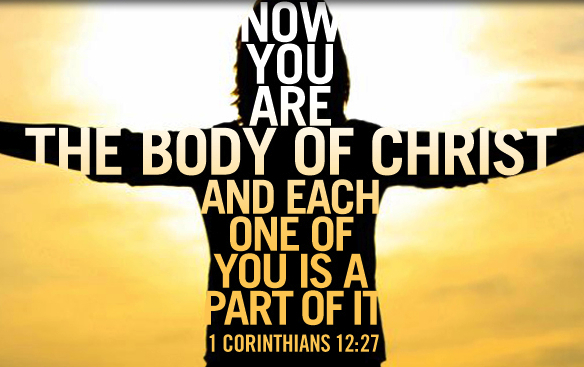 教会的合一性
哥林多前书 12 

就如身子是一個，卻有許多肢體，而且肢體雖多，仍是一個身子；基督也是這樣。
 不要/免得身上分門別類，總要肢體彼此相顧。
[Speaker Notes: 哥林多前书12 

12 就如身子是一個，卻有許多肢體，而且肢體雖多，仍是一個身子；基督也是這樣。 13 我們不拘是猶太人，是希臘人，是為奴的，是自主的，都從一位聖靈受洗，成了一個身體，飲於一位聖靈。 14 身子原不是一個肢體，乃是許多肢體。 15 設若腳說：「我不是手，所以不屬乎身子」，它不能因此就不屬乎身子。 16 設若耳說：「我不是眼，所以不屬乎身子」，它也不能因此就不屬乎身子。 17 若全身是眼，從哪裡聽聲呢？若全身是耳，從哪裡聞味呢？ 18 但如今，神隨自己的意思把肢體俱各安排在身上了。 19 若都是一個肢體，身子在哪裡呢？ 20 但如今肢體是多的，身子卻是一個。 21 眼不能對手說：「我用不著你。」頭也不能對腳說：「我用不著你。」22 不但如此，身上肢體人以為軟弱的，更是不可少的； 23 身上肢體我們看為不體面的，越發給它加上體面；不俊美的，越發得著俊美； 24 我們俊美的肢體，自然用不著裝飾。但神配搭這身子，把加倍的體面給那有缺欠的肢體， 25 免得身上分門別類，總要肢體彼此相顧。 26 若一個肢體受苦，所有的肢體就一同受苦；若一個肢體得榮耀，所有的肢體就一同快樂。 27 你們就是基督的身子，並且各自做肢體。

每一个肢体都彼此相属；脚踢球踢得很棒，荣耀是属于整个身体的，奖牌是挂在脖子上的；脖子最舒服了，往往什么都不做，但奖牌都是挂在他上面；口最倒霉了，病从口入/祸从口出，好像口从来就不会干什么好事，但我们也不会因此就把口舌丢掉。
 
肢体之间彼此不会相互嫉妒，因为同归于一；彼此相互连接、相互敞开、相互拥抱、相互拥有；
 
那么在天国里面，身和人之间，人和人之间，就是这样的关系。如果内心觉得别人比我多，觉得不公平，是因为你还没有真正打开接纳对方。如果你完全打开接纳对方了，就好像你接纳自己的孩子，或者像耳朵接纳眼睛，你就不会嫉妒别的肢体了；因为别的肢体所得的恩惠，也是你所得的恩惠，因为你已经完全接纳他。]